Pisno deljenje
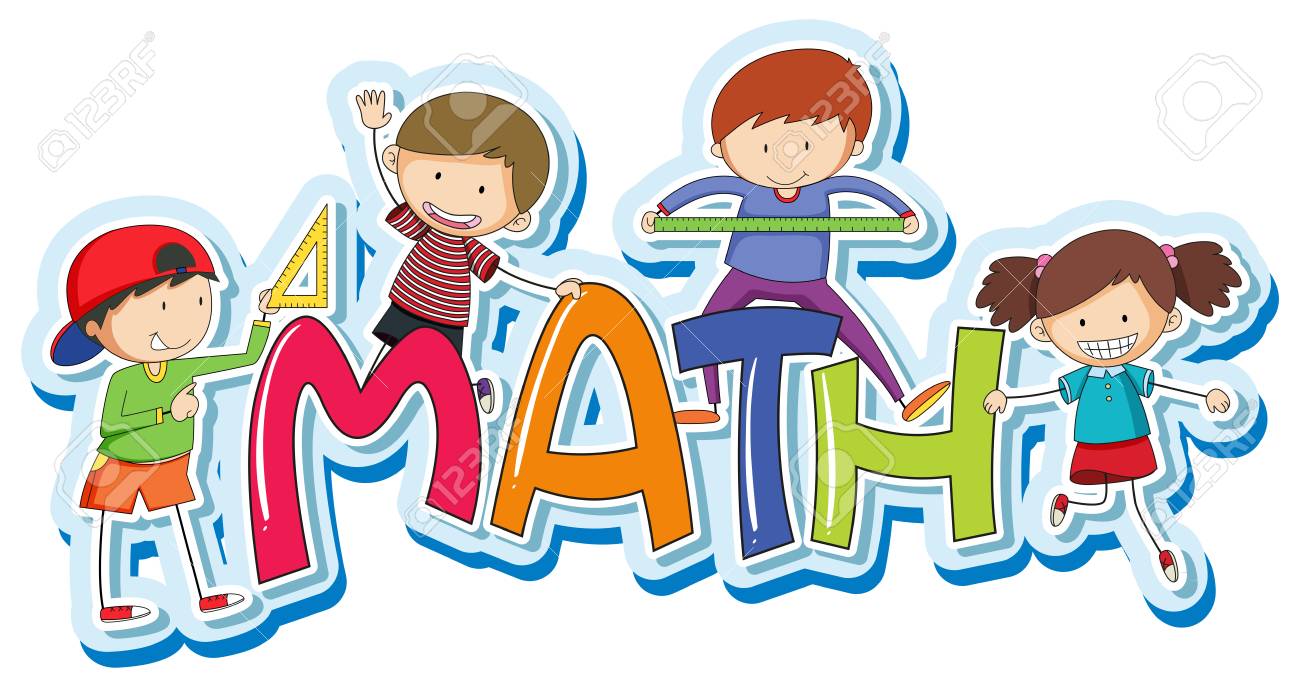 Preveri: U str. 89/ nal.2,3,4
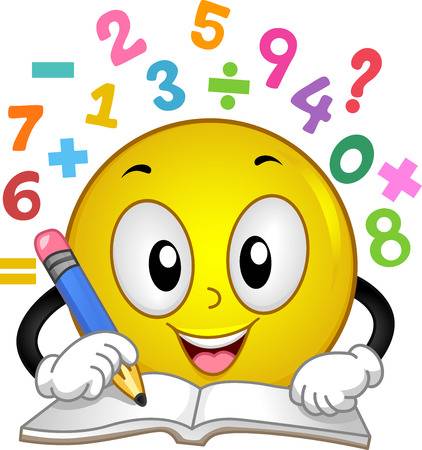 2.)
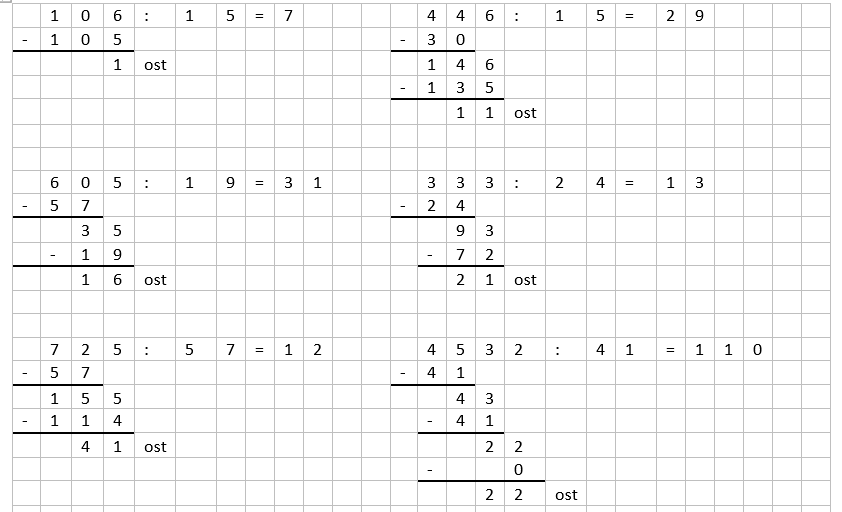 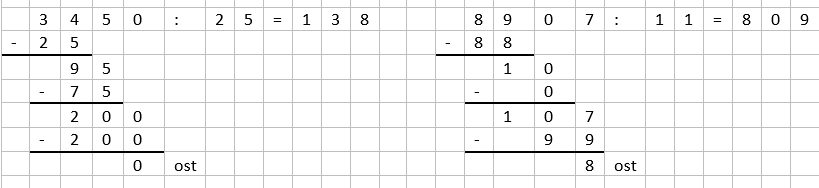 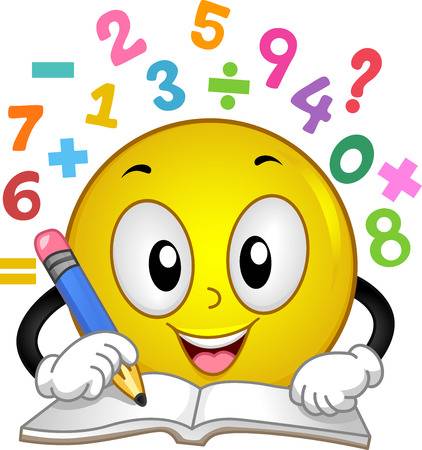 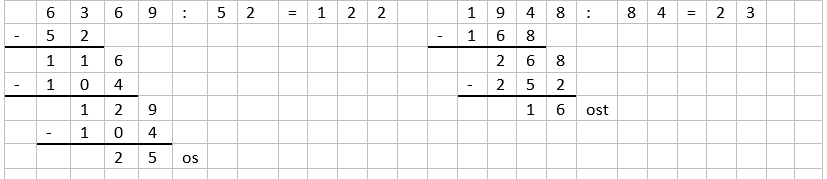 3.)




4.)
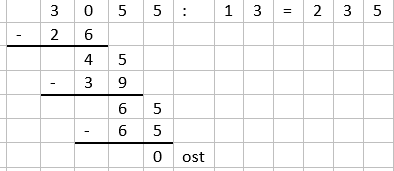 O: Trinajstina števila 3055 je število 235.
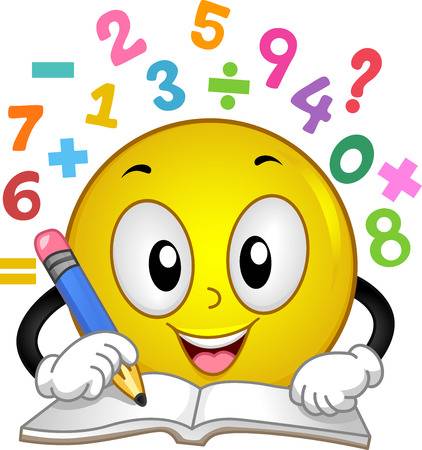 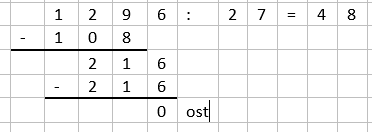 O: V enem zabojčku je 48 breskev.
UTRJEVANJE – račune prepiši v zvezek
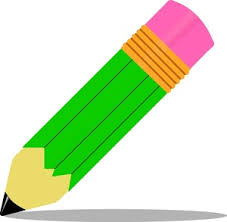 Izračunaj in naredi preizkus.
                                                                                      
2 3 4 5 : 30 =                          1 4 5 7 : 40 =                       3 4 1 6 : 20 = 


2 4 5 6  : 37 =                     5 6 2 1 8  : 42 =                     1 2 6 4 3 2 : 89 =

DELO V DZ / str. 44 / nal. 1, 2, 3, 4
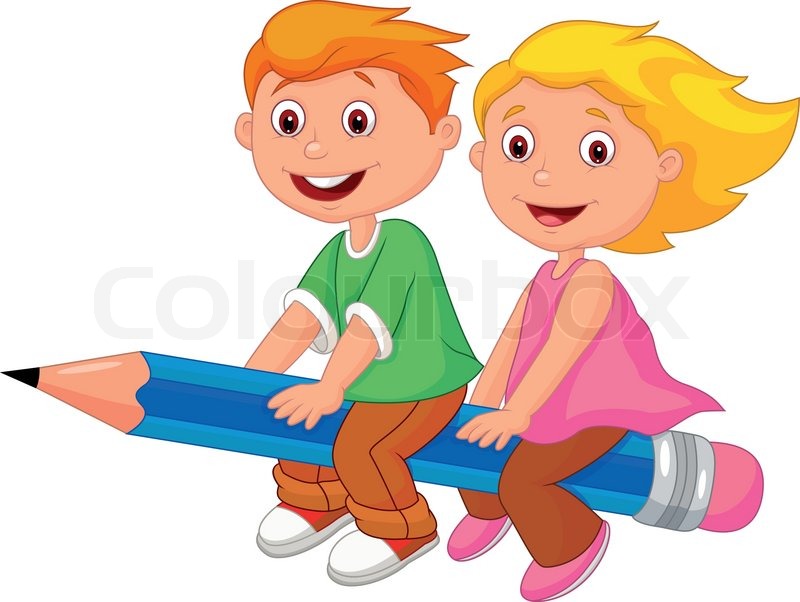